Modern Chinese for non-major students I
Week 5
记得点名
第二课–家庭
dìèrkè  –   jiātíng
Lesson 2 -- family
1
2
3
4
5
6
7
8
10
11
12
9
13
14
15
16
17
18
21
19
20
22
23
24
25
26
27
28
29
30
31
32
33
34
35
36
[Speaker Notes: 宾果]
那 nà
这 zhè
This
That
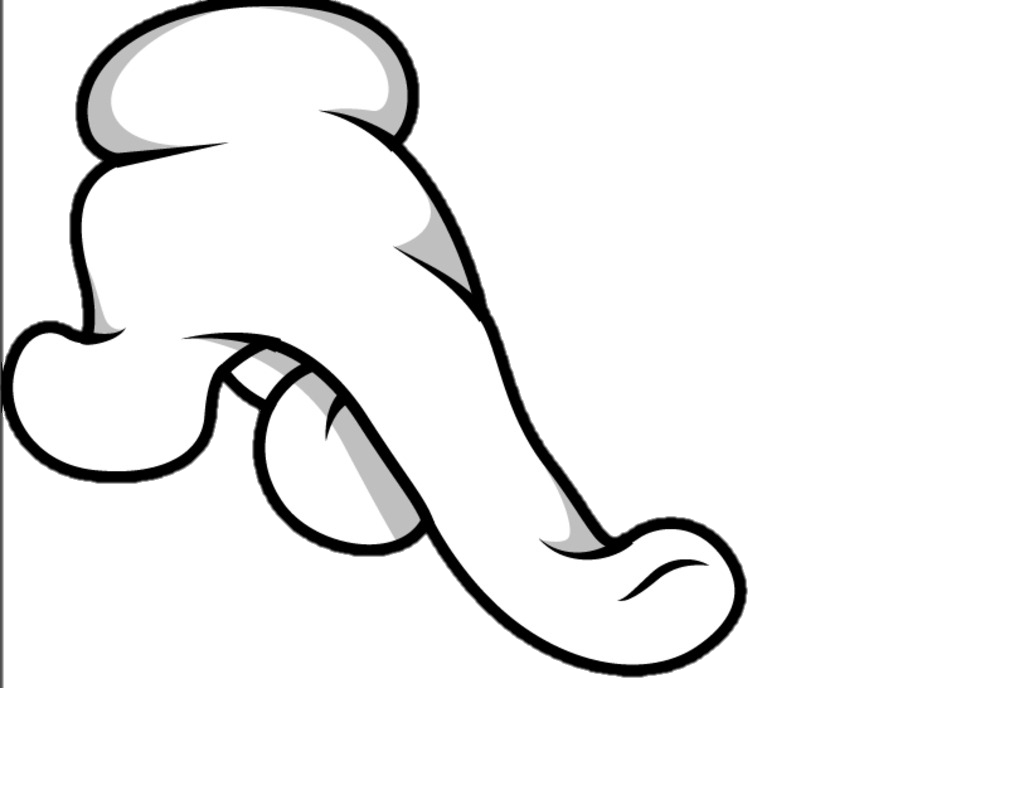 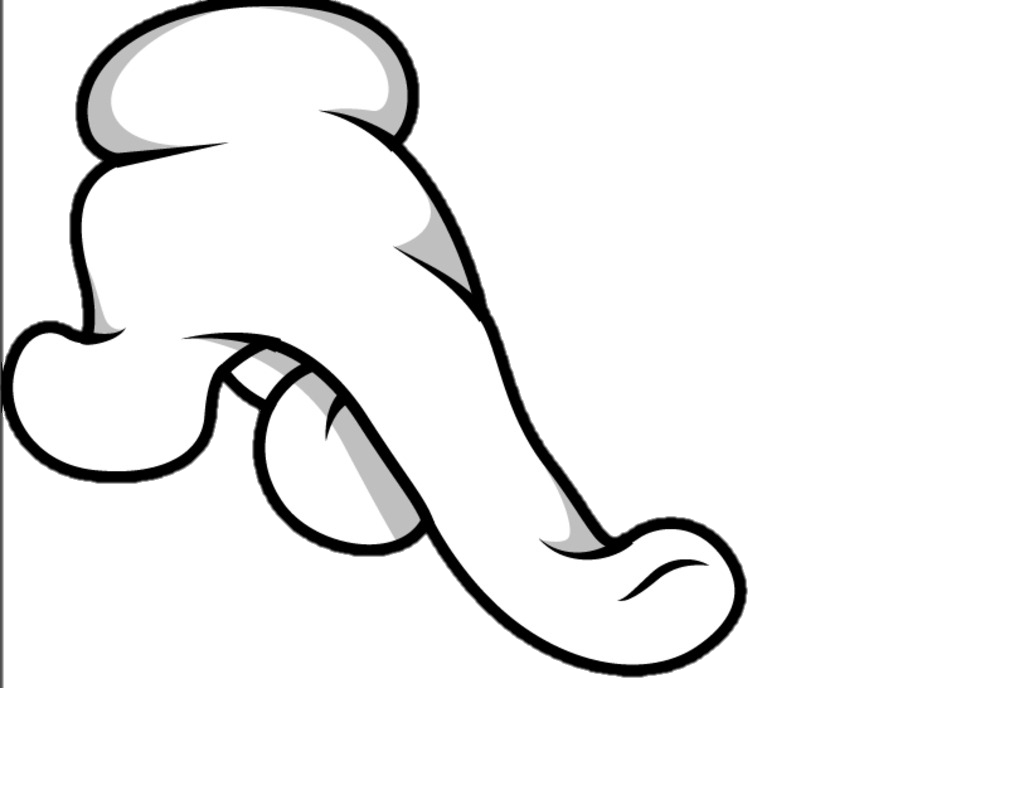 照片 zhàopiàn
Photo; picture
爸爸 bàba
妈妈 māma
Father; dad
Mather; mom
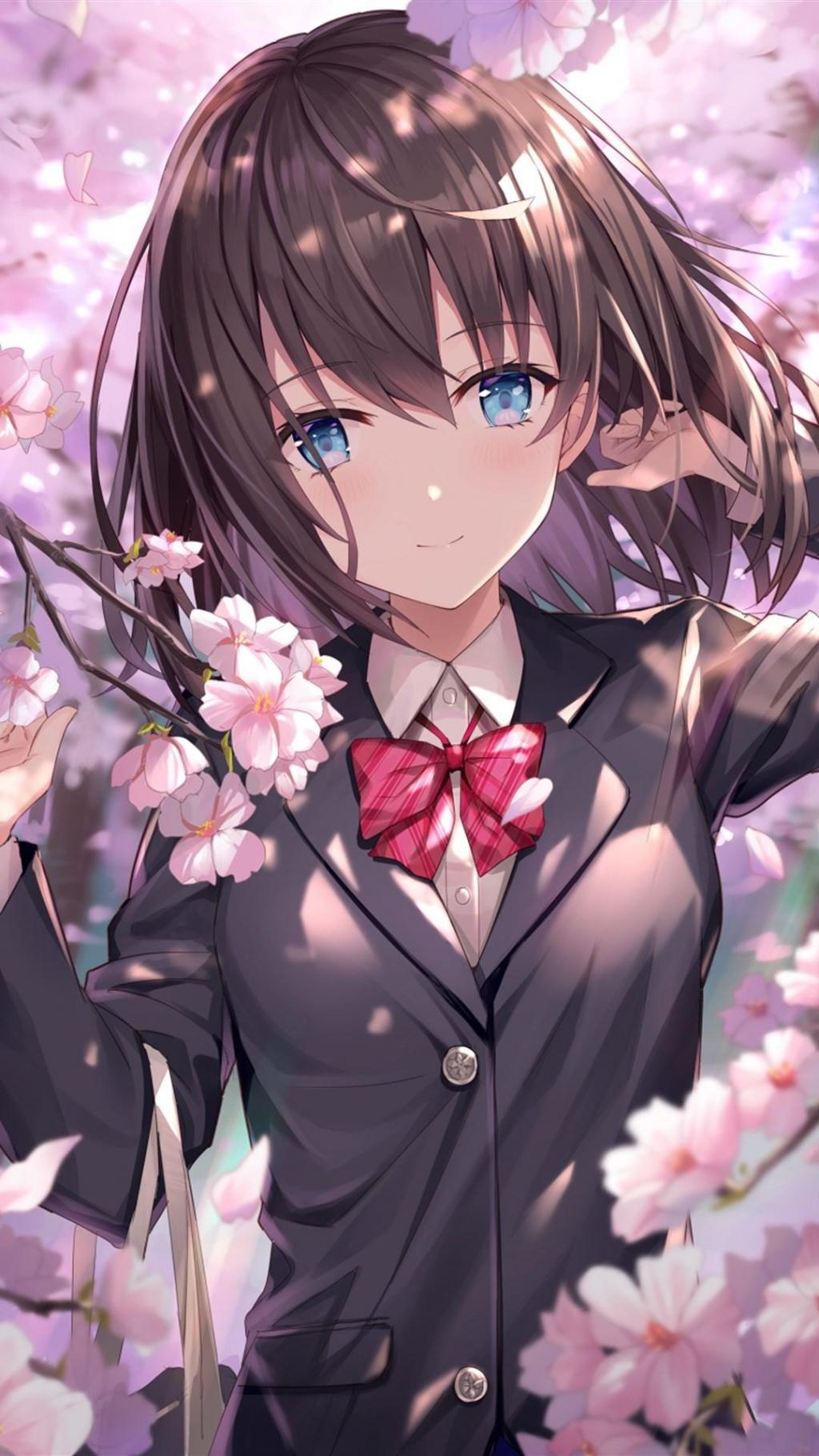 女 nǚFemale
男 nán
male
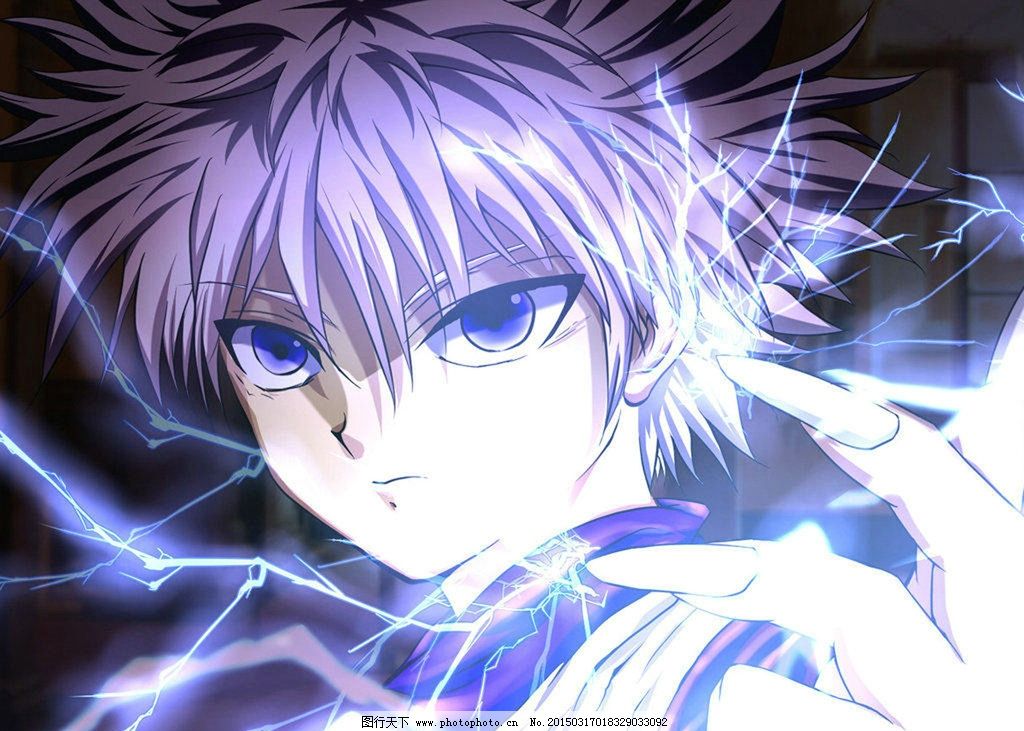 孩子 háizichild
他 tāHe; him
她 tā
She; her
[Speaker Notes: 你我他]
姐姐 jiějieolder sister
妹妹 mèimei
Younger sister
哥哥 gēgeolder brother
弟弟 dìdi
younger brother
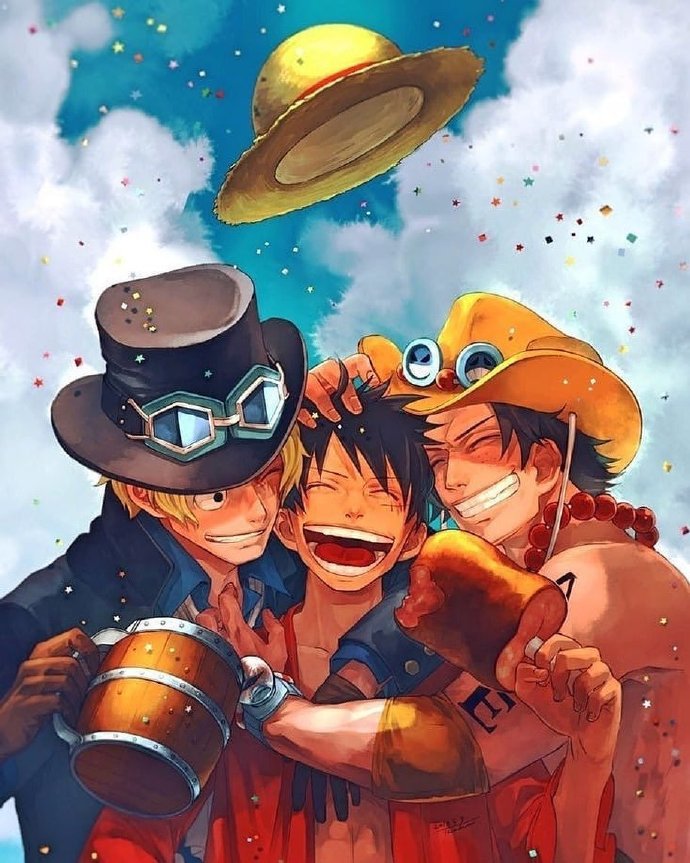 大哥 dàgēeldest brother
二哥 èrgē
Secend oldest brother
儿子 érzison
女儿 nǚér
daughter
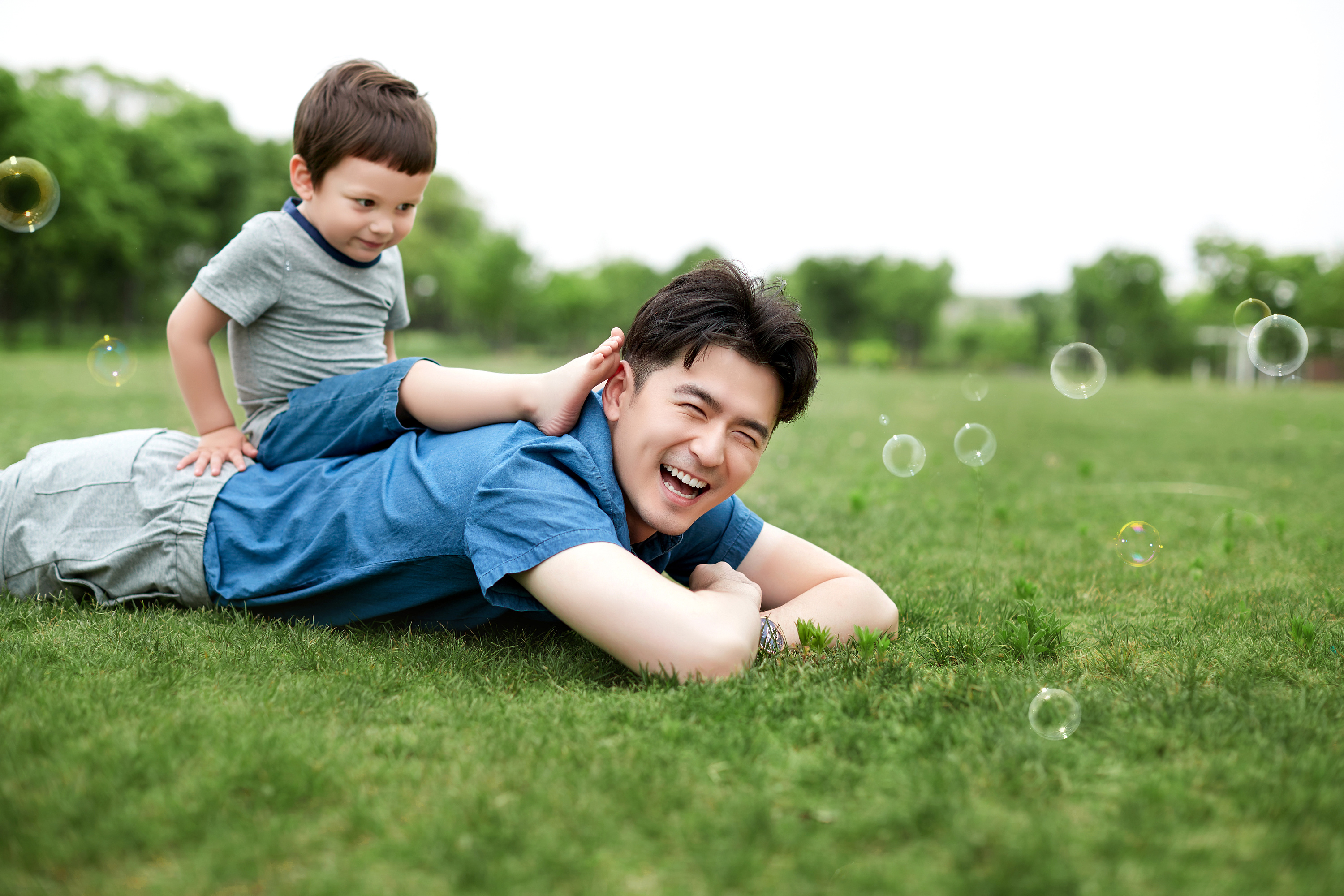 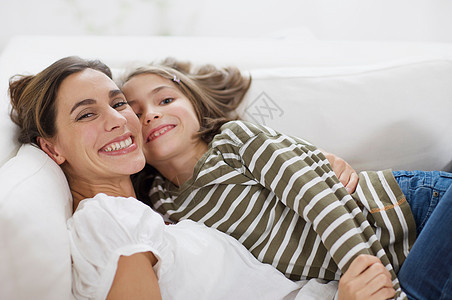 的 de(a possessive or descriptive particle) 【Grammar 1.】To indicate a possessive relationship, the particle 的 appear between the “possessor” and the “possessed.” To that extent, it is equivalent to the “ ’s ” structure in English.
老师的名字

王朋的妈妈

学生的爸爸
Lǎoshī de míngzi
Wángpéng de māma
xuéshēng de bàba
的 de(a possessive or descriptive particle) 【Grammar 1.】To indicate a possessive relationship, the particle 的 appear between the “possessor” and the “possessed.” To that extent, it is equivalent to the “ ’s ” structure in English.
这是什么？
那是什么？
What is this?
What is that?
Nà shì shénme?
Zhè shì shénme?
这是__的__。
那是__的__。
That is ______.
This is ______.
Nà shì ___de____.
Zhè shì ___de____.
个 ge(meansure word  for many common everyday object) 【Grammar 2.】个 is the single most common measure word in Chinese. It is also sometimes used as a substitute for other measure words.
Yí ge rén
一个人

一个学生

一个老师

一个爸爸
Yí ge xuésheng
Yí ge lǎoshī
Yí ge bàba
Measure WordsIn Chinese a numeral is usually not followed immediately by a noun. Rather, a measure word is inserted between the number and a noun, as (1), (2), (3) and (4) below. Similarly, a measure word is often inserted between a demonstrative pronoun and a noun, as in (5) and (6) below. There are over one hundred measure words in Chinese, but you may hear only two or three dozen in everyday speech. Many nouns are associated with special measure words, which often bear a relationship to the meaning of the given noun.
Yí ge rén
一个人

一个学生

一个老师
Yí ge bàba
一个爸爸

这个孩子

那个男学生
Zhè ge háizi
Yí ge xuésheng
Yí ge lǎoshī
Nà ge nán xuésheng
个 ge(measure word  for many common everyday object) 【Grammar 2.】个 is the single most common measure word in Chinese. It is also sometimes used as a substitute for other measure words.
+叫什么名字？
+ jiào shénme míngzì?
这/那 +个 +who +姓什么？
zhè / nà
+ xìng shénme?
+是…吗？
+ shì ...ma?
谁 shéi  who 【Grammar 3.】Question pronouns include  谁、什么, etc. In a question with a question pronoun, the word order is exactly the same as that in a declarative sentence. Therefore, when leaning to form a question with a question pronoun, we can start with a declarative sentence and then replace the part in question with the appropriate question pronoun.
那个女孩子是李友。
Nà ge nǚháizi shì Lǐyǒu.
谁是李有？
Shéi shì Lǐyǒu?
那个女孩子是谁？
Nà ge nǚháizi shì shéi?
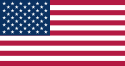 李友
[Speaker Notes: 李友是美国人吗？]
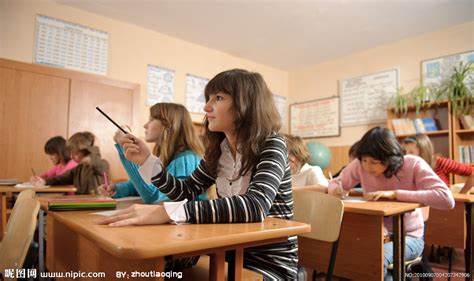 王朋
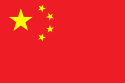 李生
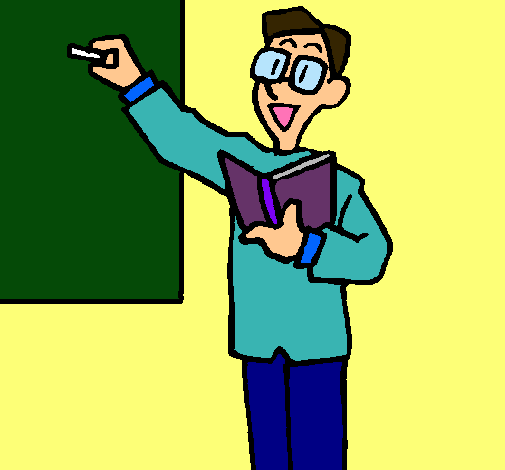 王生
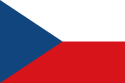 李生
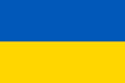 王生
立陶宛
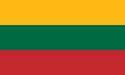 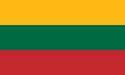 Lìtáowǎn
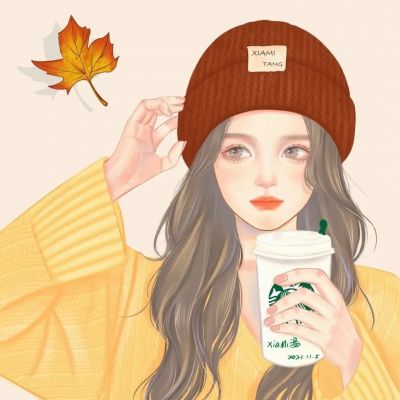 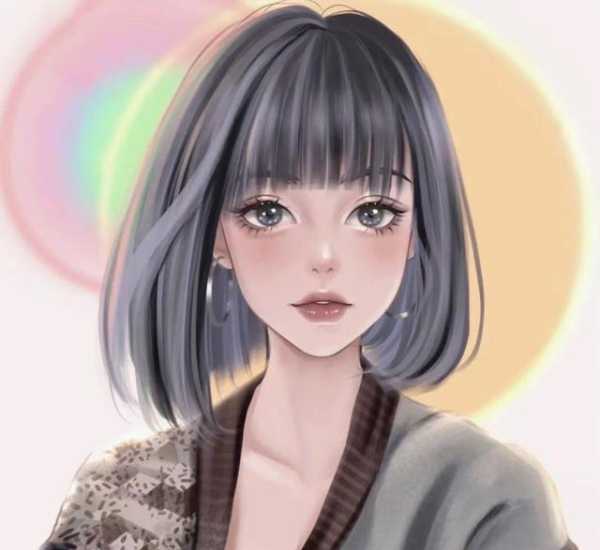 王生
李生
[Speaker Notes: 王生是立陶宛人，李生也是立陶宛人吗？]
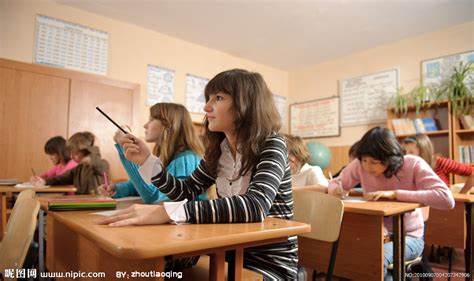 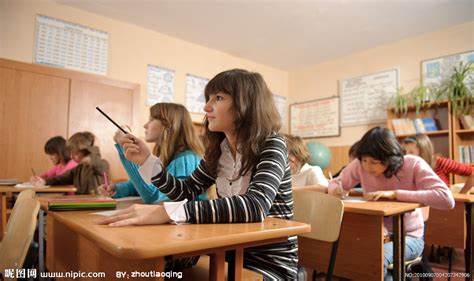 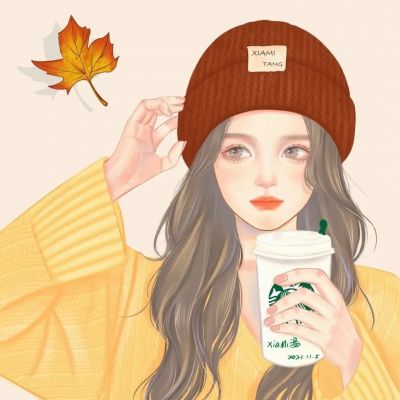 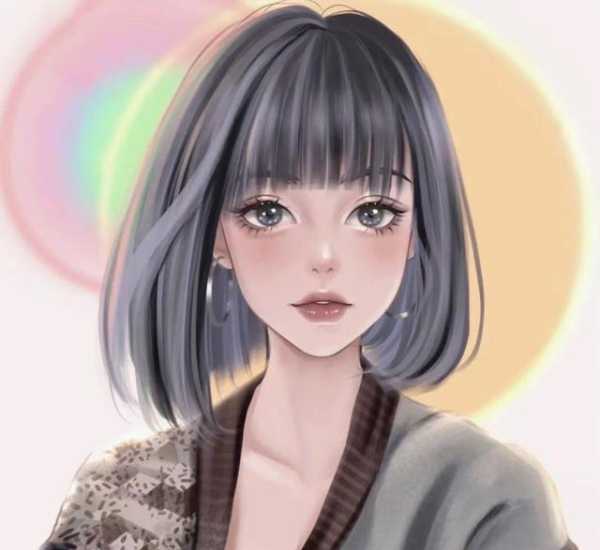 王生
李生
墨西哥
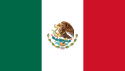 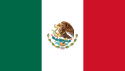 Mòxīgē
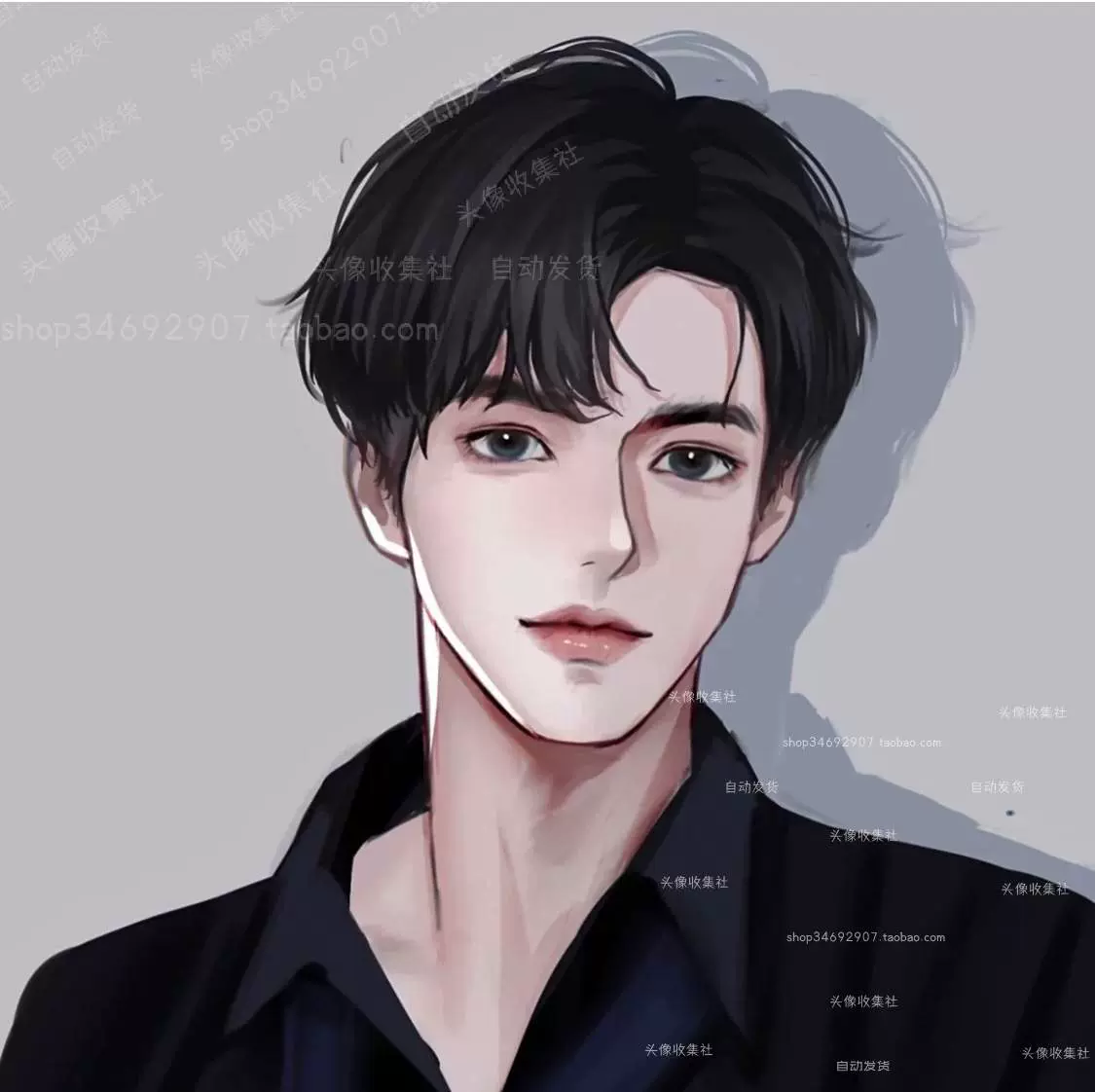 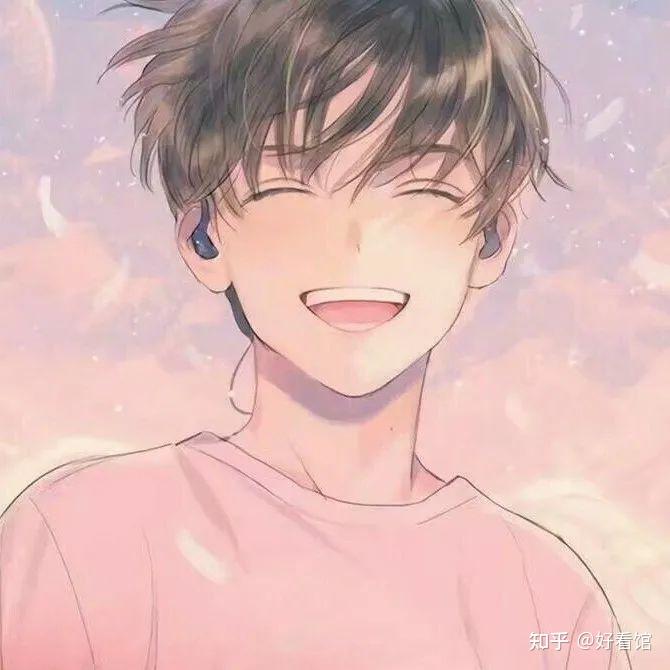 王朋
李友
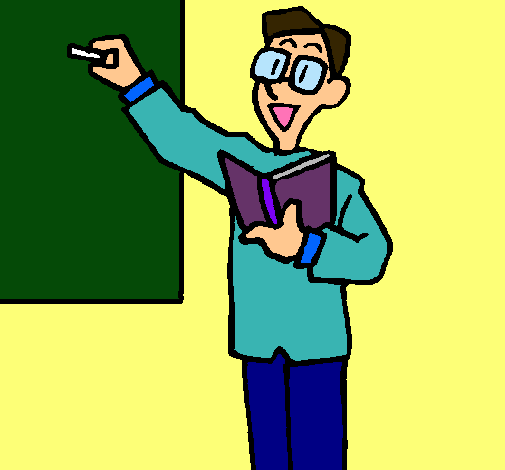 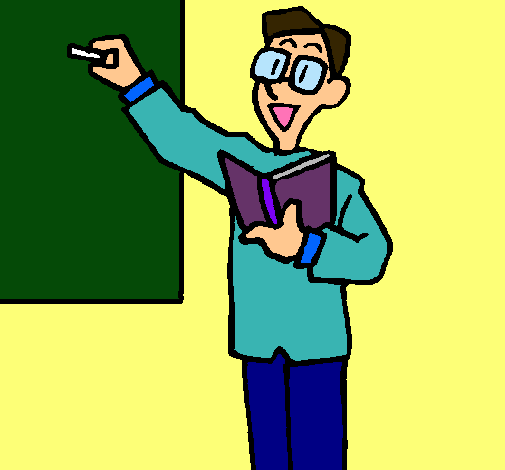 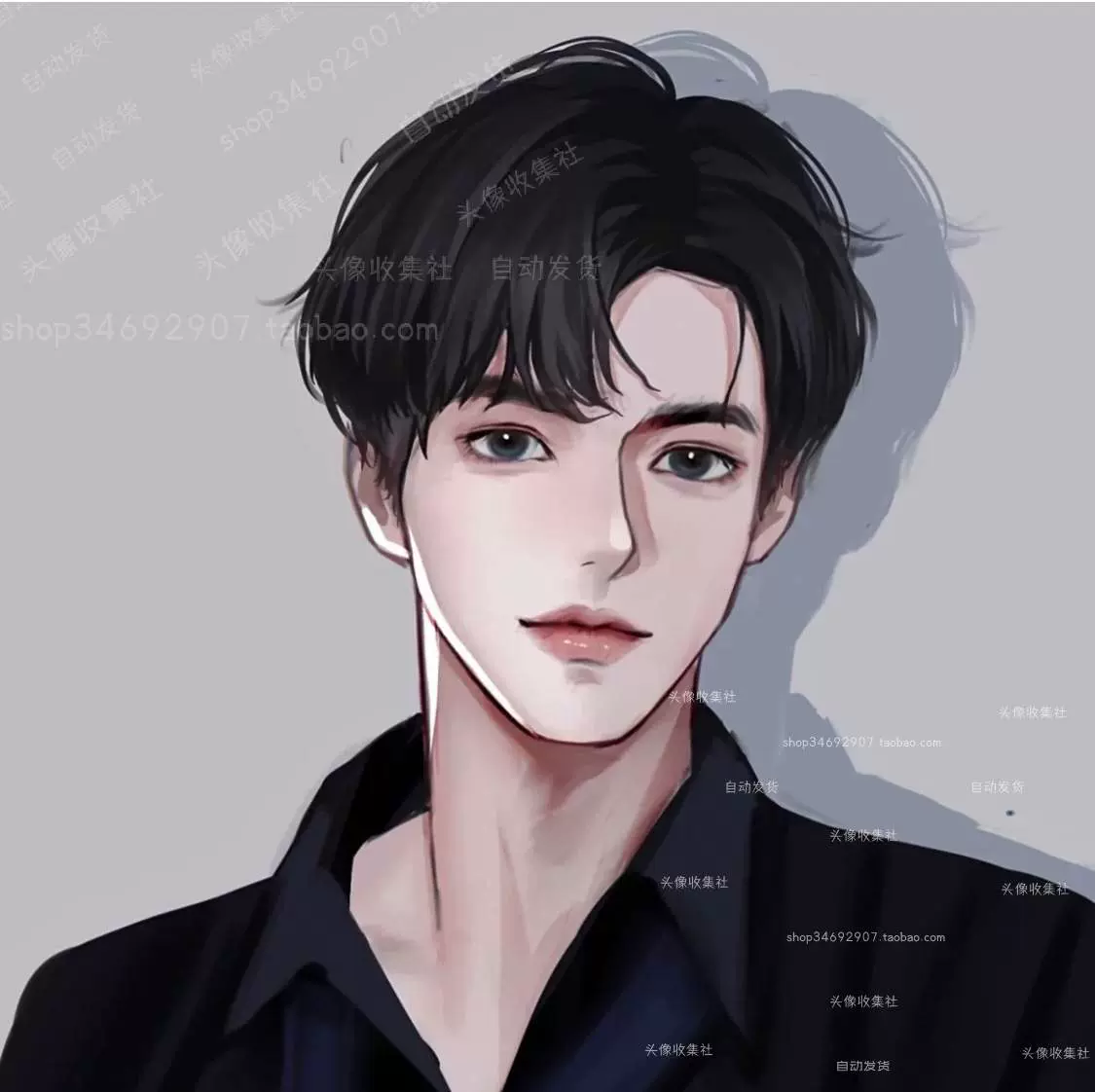 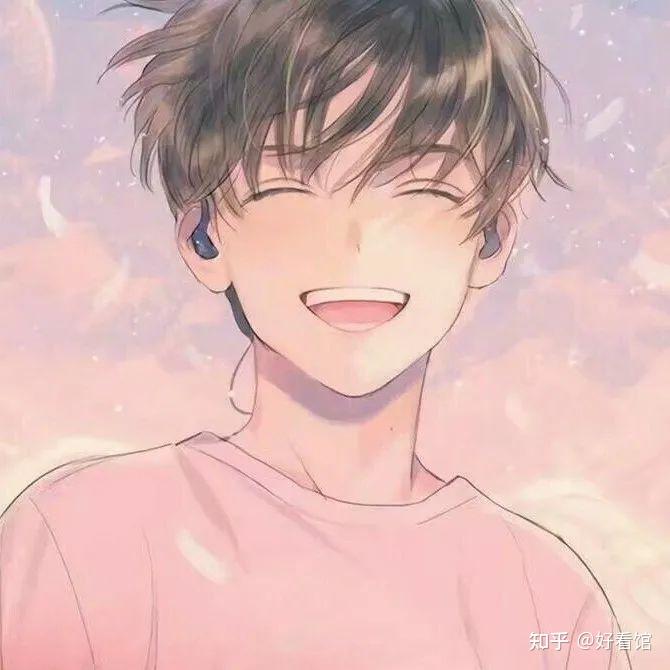 王朋
李友
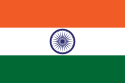 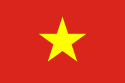 越南
Yuènán
印度
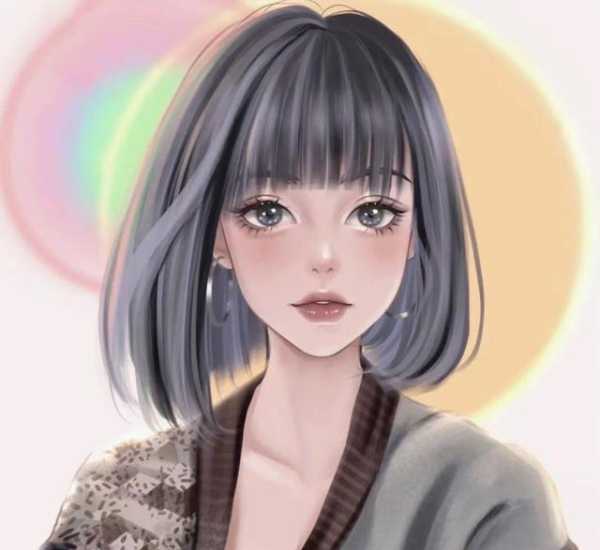 Yìndù
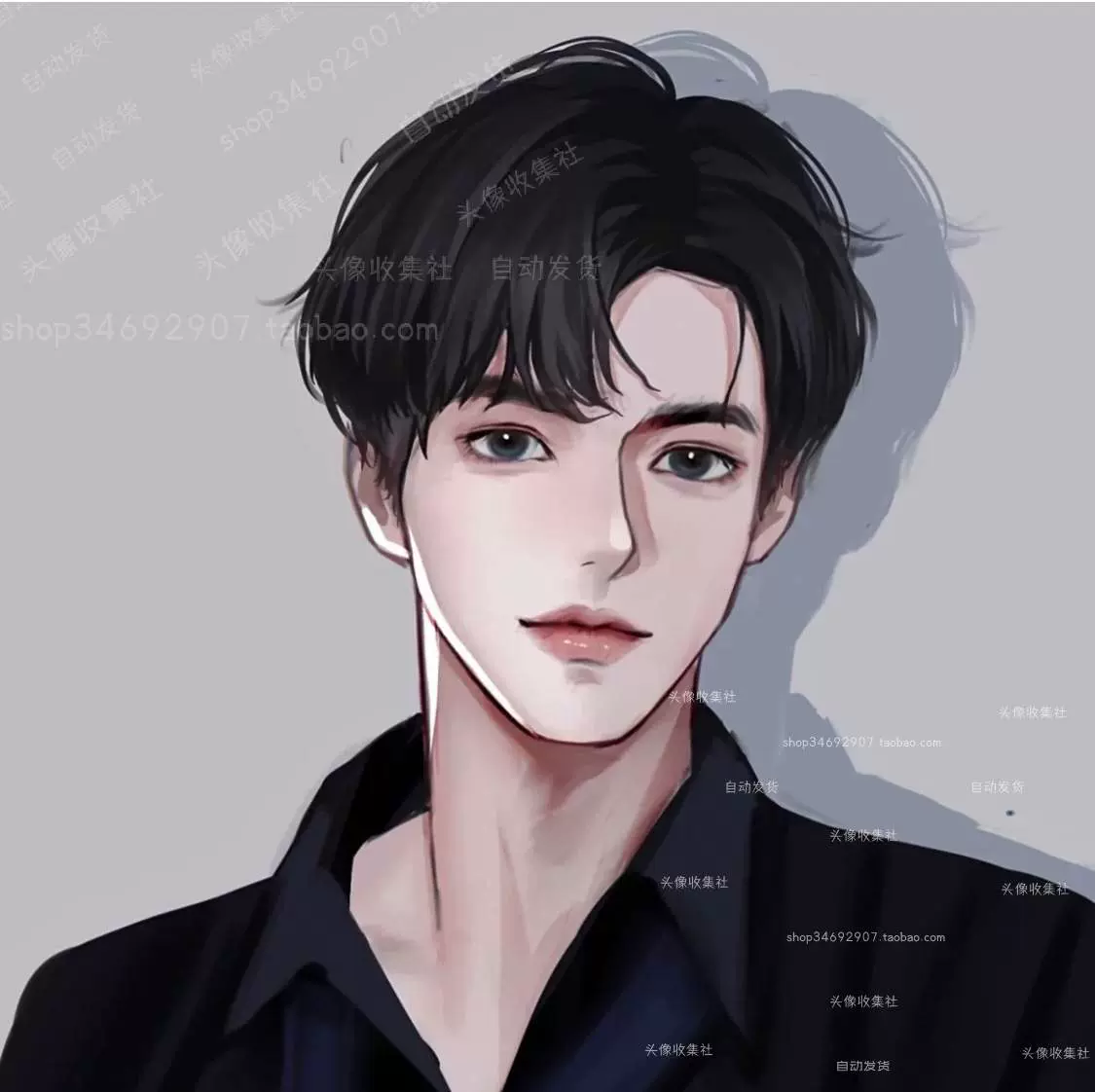 李生
王朋
上海
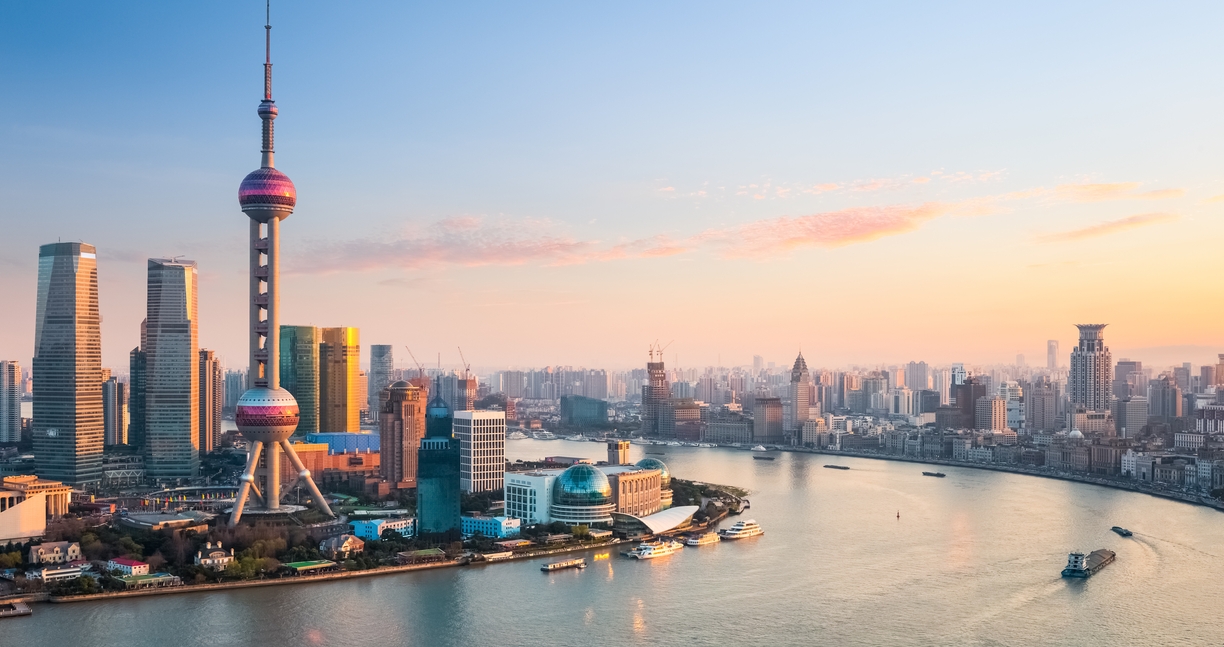 夏威夷
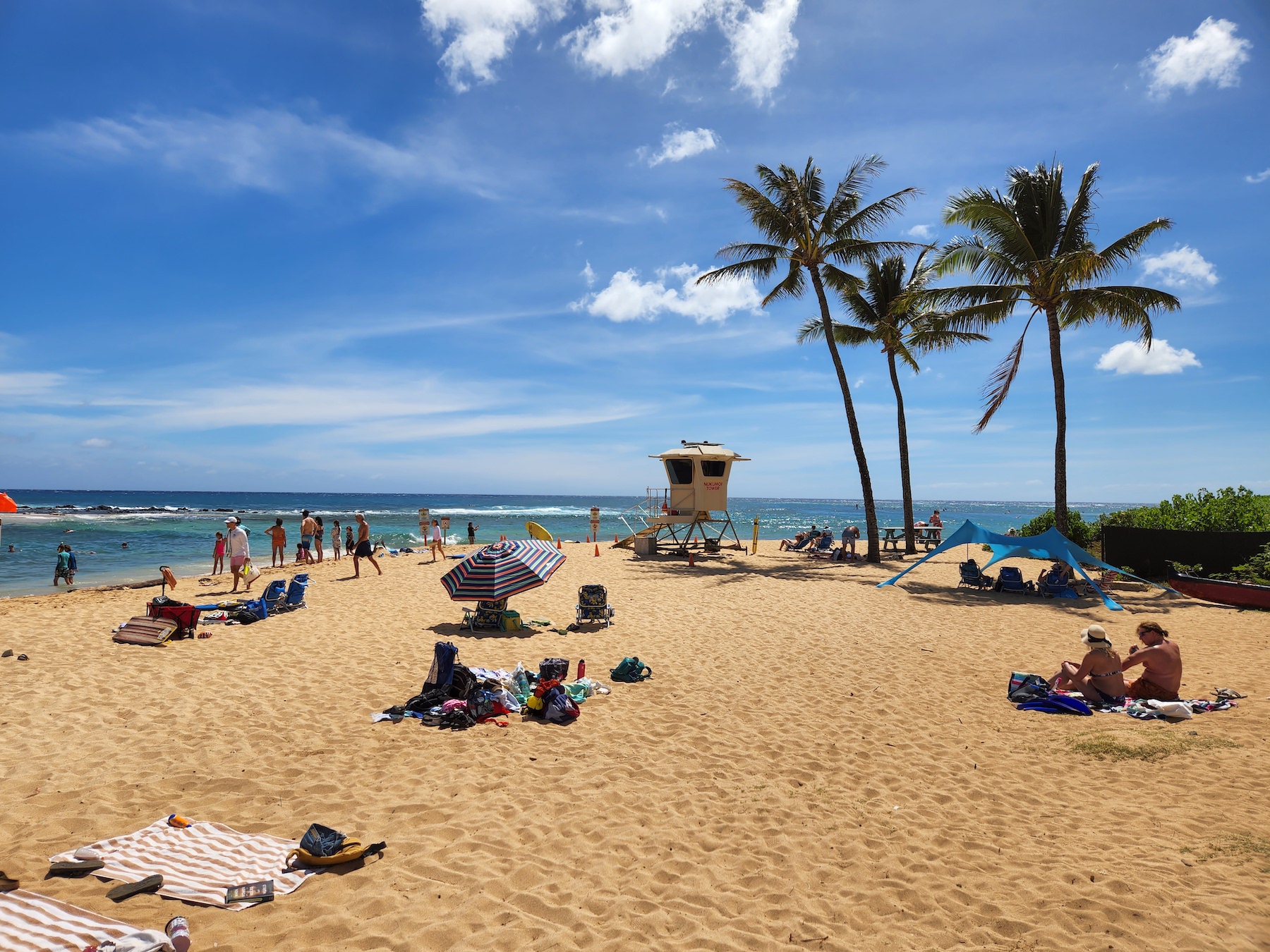 Shànghǎi
Xiàwēiyí
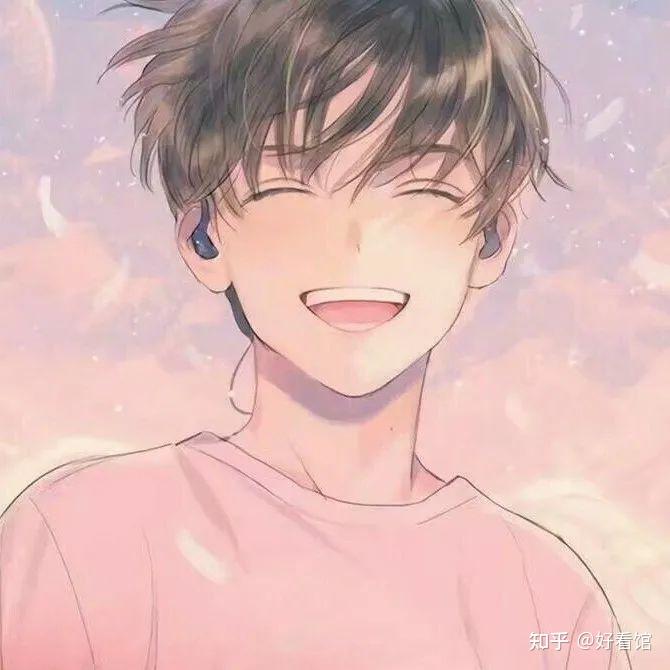 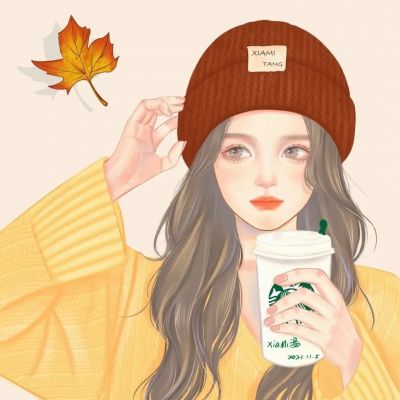 高文中
王生
没 méi
not
有 yǒuTo have; to exist 【Grammar 4./5.】有 in the Sense of “to Have” or “to Possess.”！！有is always negated with 没 instead of 不！！
王先生有弟弟吗？
Wáng xiānsheng yǒu dìdi ma?
王先生有弟弟。
Wáng xiānsheng yǒu dìdi.
我有三个姊姊，你呢？
Wǒ yǒu sān ge jiějie, nǐ ne? 
我没有三个姐姐。
Wǒ méiyǒu sān ge jiějie.